User Association in Small Cell Heterogeneous Network with Downlink Sum Rate
Tam Ho and Hoang D. Tuan (University of Technology, Sydney, Australia); Duy T Ngo (The University of Newcastle, Australia)
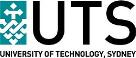 [Speaker Notes: This template can be used as a starter file for presenting training materials in a group setting.

Sections
Right-click on a slide to add sections. Sections can help to organize your slides or facilitate collaboration between multiple authors.

Notes
Use the Notes section for delivery notes or to provide additional details for the audience. View these notes in Presentation View during your presentation. 
Keep in mind the font size (important for accessibility, visibility, videotaping, and online production)

Coordinated colors 
Pay particular attention to the graphs, charts, and text boxes. 
Consider that attendees will print in black and white or grayscale. Run a test print to make sure your colors work when printed in pure black and white and grayscale.

Graphics, tables, and graphs
Keep it simple: If possible, use consistent, non-distracting styles and colors.
Label all graphs and tables.]
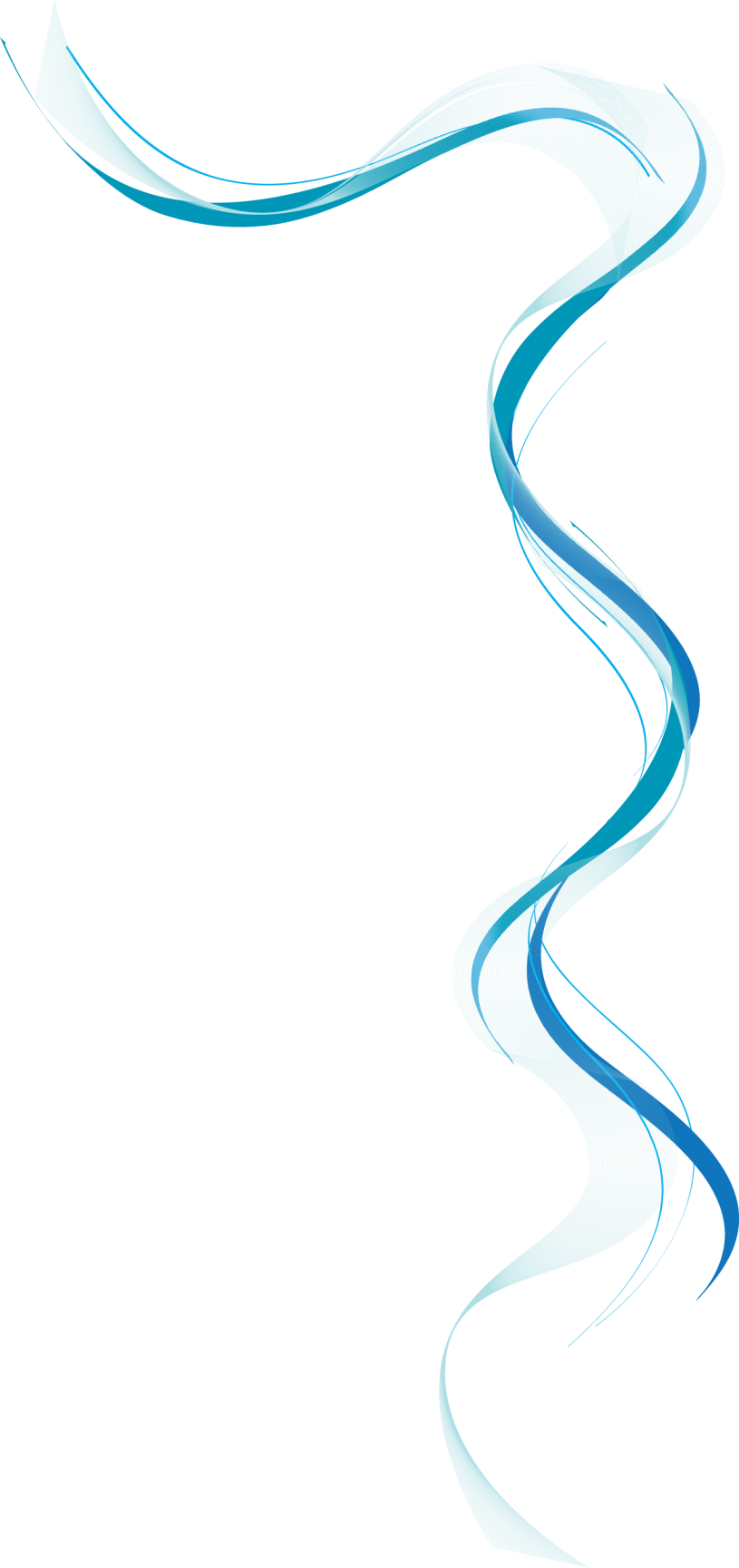 Introduction
[Speaker Notes: Give you a glance through]
1.1. Trend
Increasing number of mobile users
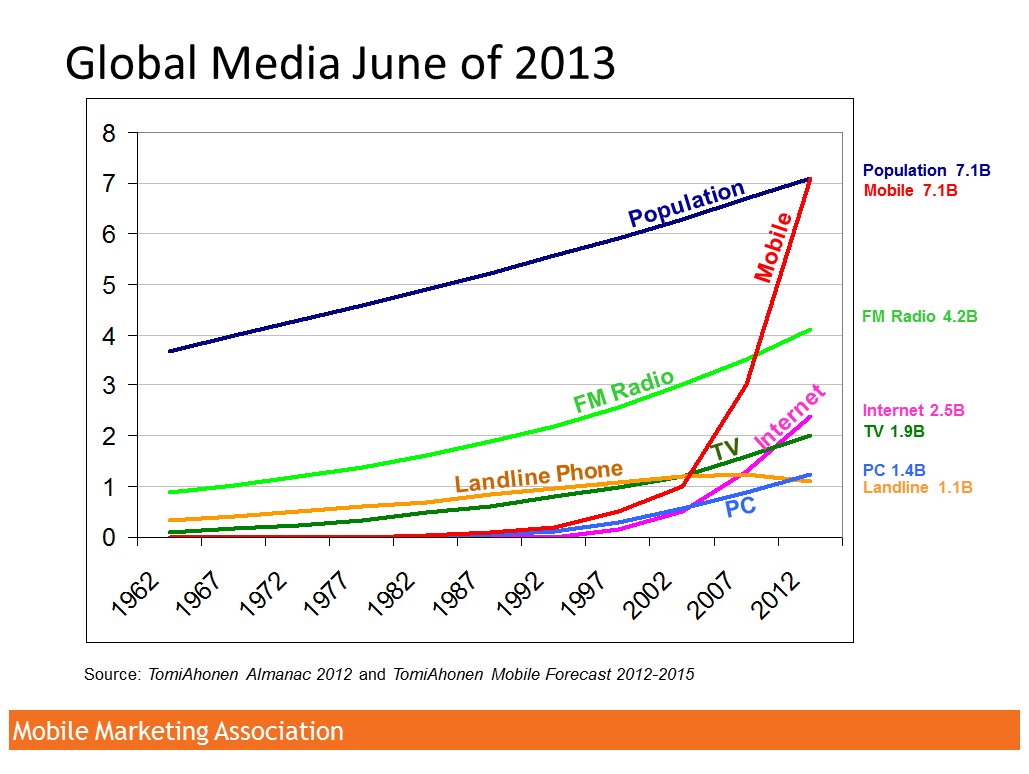 *
[Speaker Notes: - Forecasted Statistic in North America
- More user + demand of highly bandwidth consuming services such as online movie + video call
- Increase 20-45 times from 2009-2014]
1.2. Heterogeneous network
Assume we are in a shoping mall during Black Friday and you are 
trying to contact your friend ….
[Speaker Notes: 3GPP: third generation partnership project
Multiple antennas + multi user provide diversity -> improve bandwidth usage
Coordination provide information from other cell’s user -> help to reduce interference]
1.2. Heterogeneous network
Low-powered nodes
can be employed
to mitigate the
problem.
-> Heterogeneous network: a mixture of a macro base station and low-power nodes .
[Speaker Notes: 3GPP: third generation partnership project
Multiple antennas + multi user provide diversity -> improve bandwidth usage
Coordination provide information from other cell’s user -> help to reduce interference]
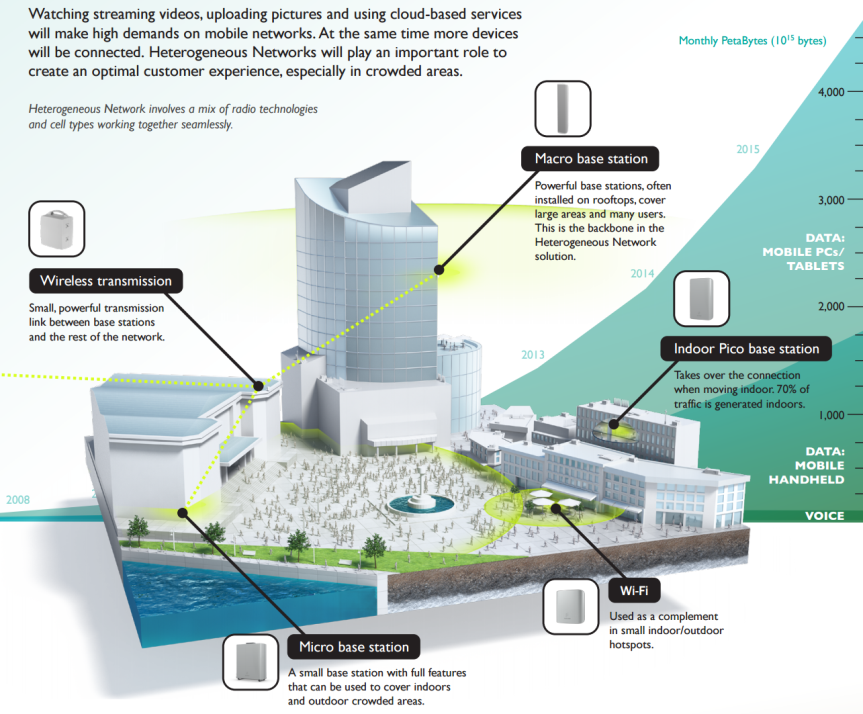 Source: http://www.ericsson.com/res/thecompany/docs/press/media_kits/hetnet_infographic_vertical_04.pdf
[Speaker Notes: - Forecasted Statistic in North America
- More user + demand of highly bandwidth consuming services such as online movie + video call
- Increase 20-45 times from 2009-2014]
1.2. Heterogeneous network
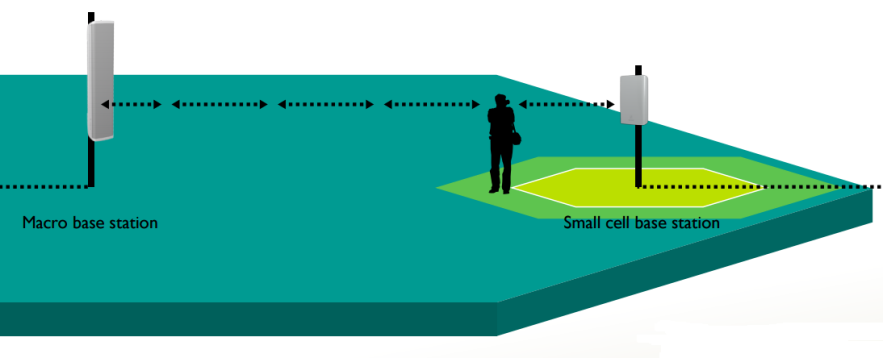 j’
j
2. Problem formulation
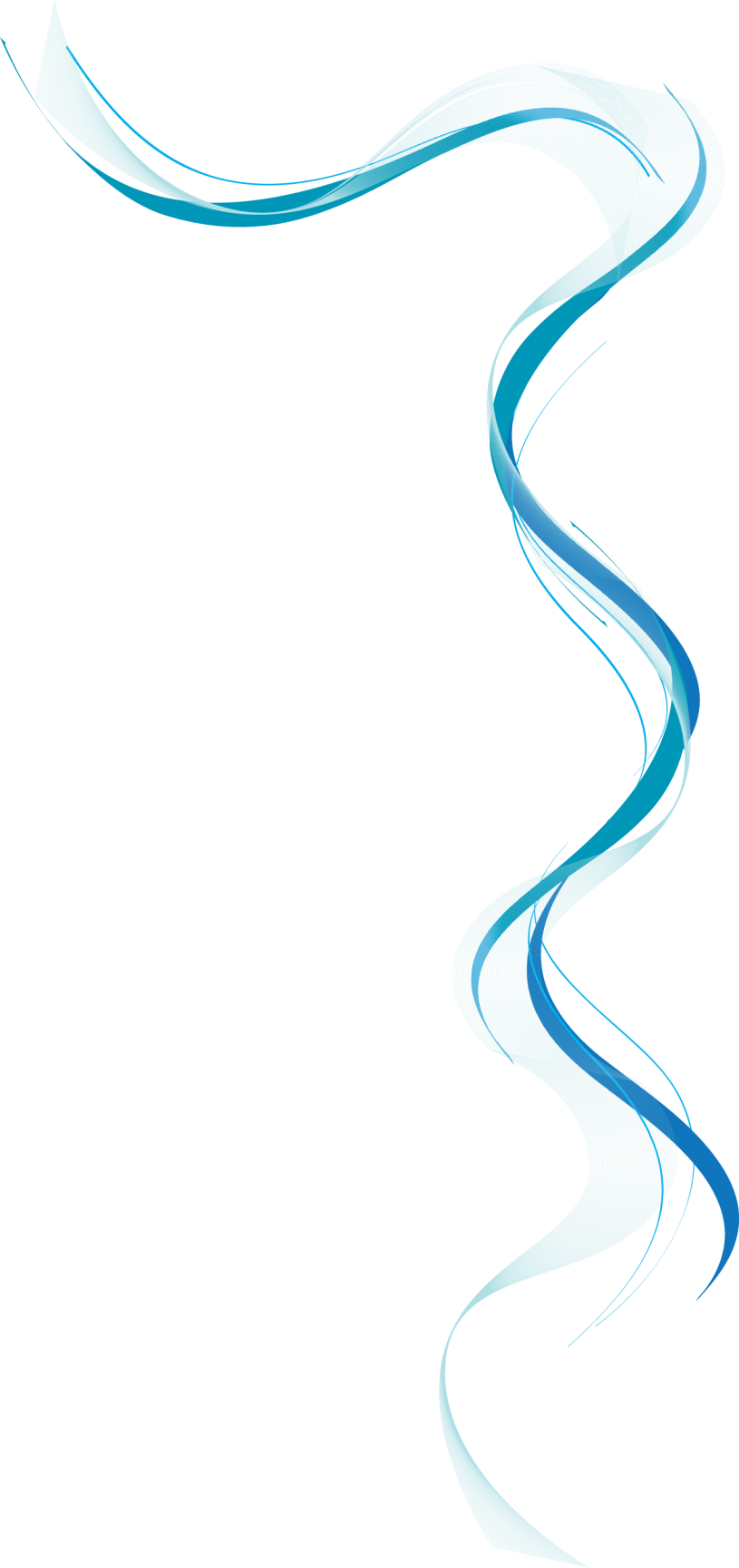 2.1. Mathematical formulation
Shannon rate:
Signal-to-noise-plus-interference
 ratio (SINR)
Allocated bandwidth
UE 4
UE 1
Base station 2
UE 5
Base station 1
UE 2
UE 3
Define         as a base station association indicator,                         Then
2.1. Mathematical formulation
The considered problem:






K: total number of users. N: total number of base stations.
a fraction of resource
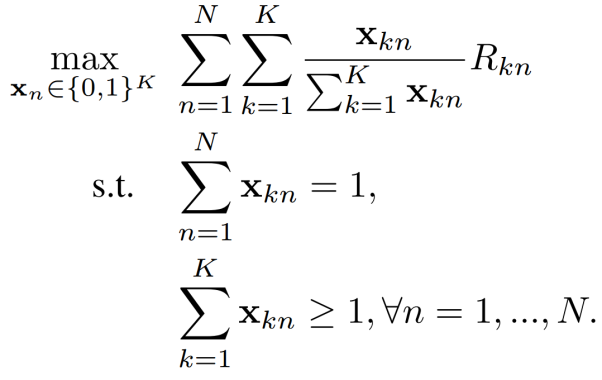 The objective function is a sum-rate utility:
Aim to achieve the maximum capacity.
Sacrifice fairness (some users experience very low data rates)

The whole problem is a combinatorial problem (involved with binary variables).
  -> Global optimization approach is computational inefficient (the number of user K is usually quite large).
Each user is associated with only 
one base station
Each base station serves at least one user
[Speaker Notes: Multiple antennas + multi user provide diversity -> improve bandwidth usage
Coordination provide information from other cell’s user -> help to reduce interference]
2.2. Successive convex approximation
Local optimization approach

At each iteration, solve an approximated problem until the convergence.

The objective function is always improved after each iterations.
2.2. Successive convex approximation
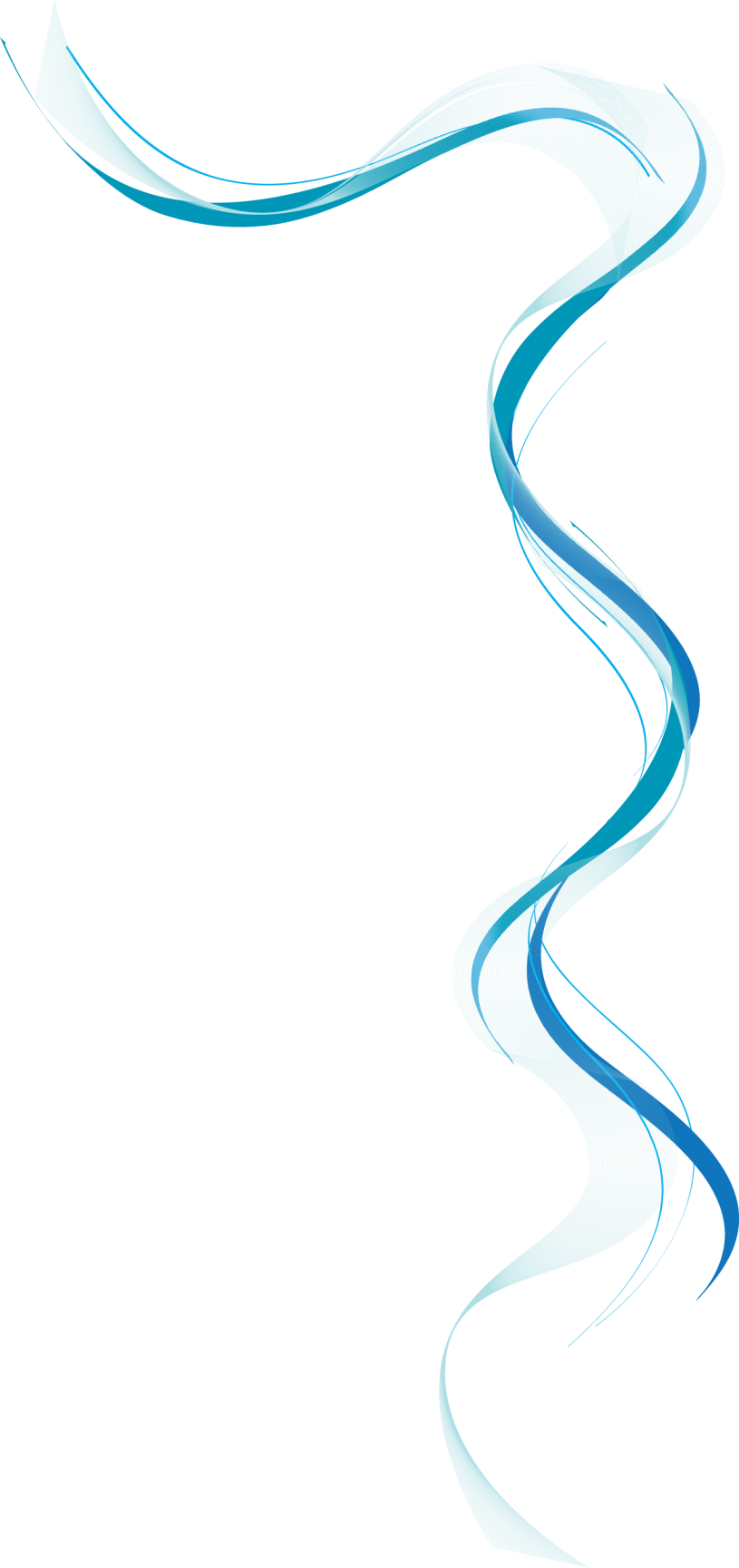 3. Methodology
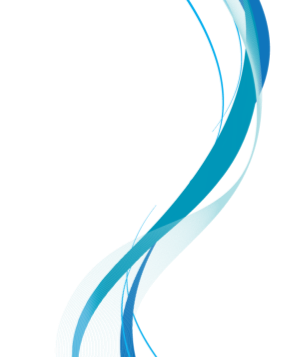 3. Methodology
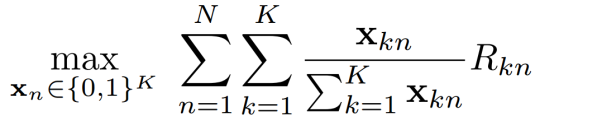 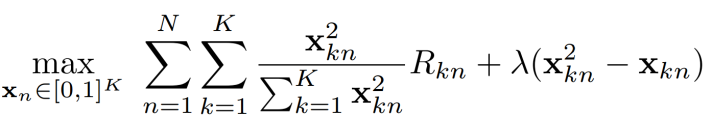 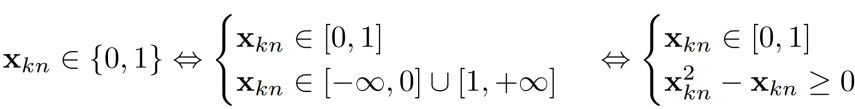 [Speaker Notes: Multiple antennas + multi user provide diversity -> improve bandwidth usage
Coordination provide information from other cell’s user -> help to reduce interference]
3. Methodology
Our objective function


with
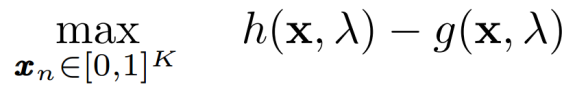 Neither convex nor concave
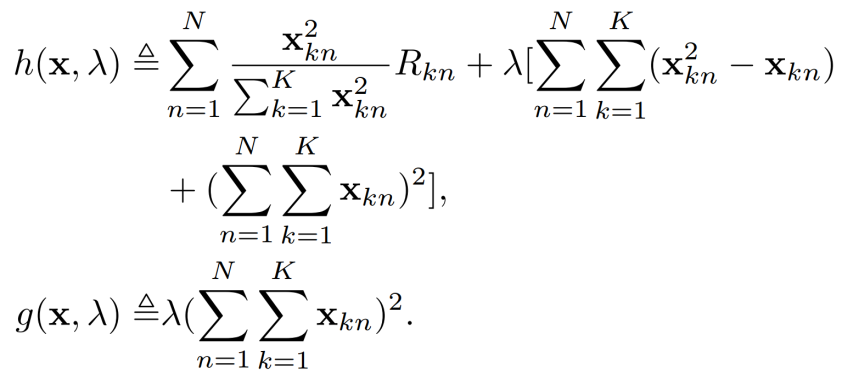 Convex functions
[Speaker Notes: Multiple antennas + multi user provide diversity -> improve bandwidth usage
Coordination provide information from other cell’s user -> help to reduce interference]
3. Methodology
We have the following concave lower bound
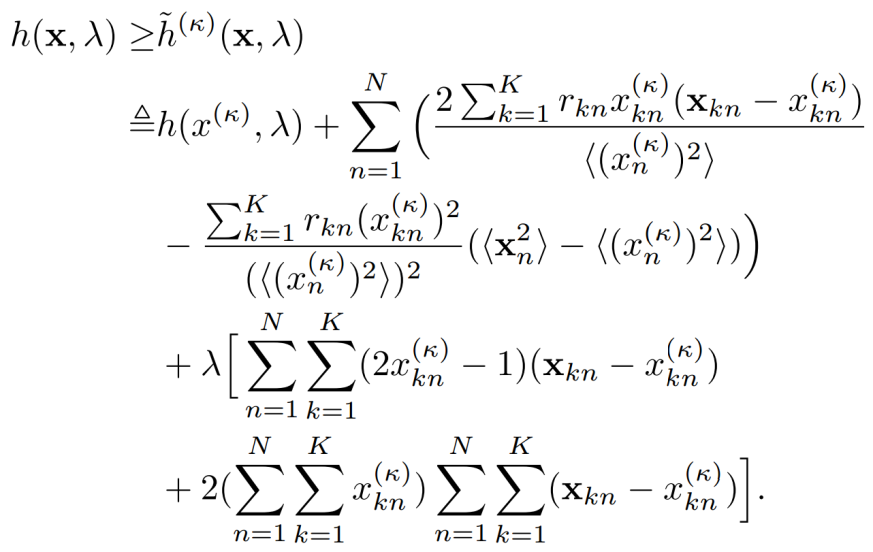 [Speaker Notes: Multiple antennas + multi user provide diversity -> improve bandwidth usage
Coordination provide information from other cell’s user -> help to reduce interference]
3. Methodology
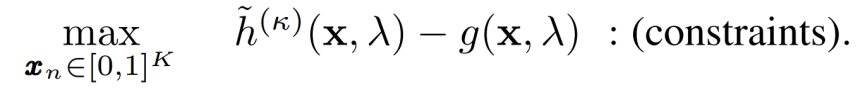 [Speaker Notes: Multiple antennas + multi user provide diversity -> improve bandwidth usage
Coordination provide information from other cell’s user -> help to reduce interference]
4. Simulation results
[Speaker Notes: Use a section header for each of the topics, so there is a clear transition to the audience.]
4. Simulation results
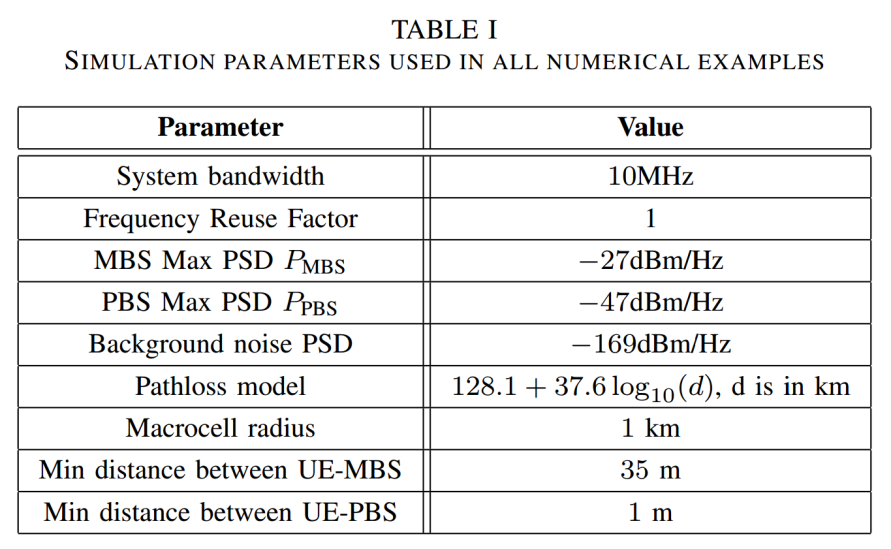 4. Simulation results
[1] S. Corroy and R. Mathar, “Semidefinite relaxation and randomization for dynamic cell association in heterogeneous networks,” in In Proc. of IEEE Global Communications Conference (GLOBECOM), Dec. 2012, pp. 2373–2378.
4. Simulation results
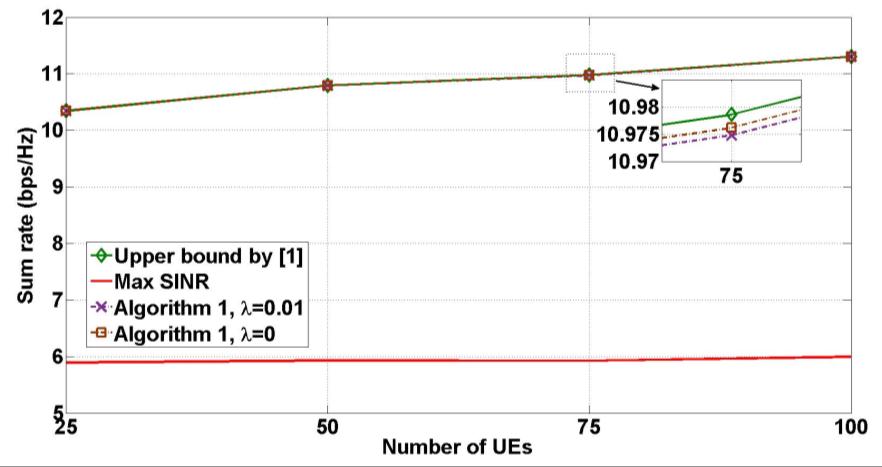 Our solutions are very closed to that of the upper bound.
4. Simulation results
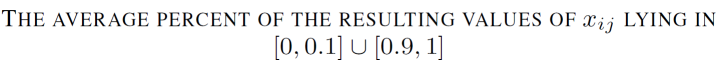 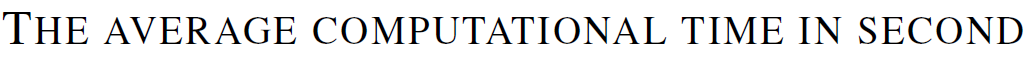 [Speaker Notes: Keep it brief. Make your text as brief as possible to maintain a larger font size.]
Summary
Problem
 find the optimal base station association based on sum-rate utility.
Methodology
 Penalty method
 Successive convex approximation
Result
Efficiently find binary solutions.
Good performance.
[Speaker Notes: Summarize presentation content by restating the important points from the lessons.
What do you want the audience to remember when they leave your presentation?

Save your presentation to a video for easy distribution (To create a video, click the File tab, and then click Share.  Under File Types, click Create a Video.)]
Thank you
Appendix
[Speaker Notes: Is your presentation as crisp as possible? Consider moving extra content to the appendix.
Use appendix slides to store content that you might want to refer to during the Question slide or that may be useful for attendees to investigate deeper in the future.]